Планирование 
образовательной деятельности
(Организация непрерывной образовательной деятельности (НОД) в соответствии с ФГОС ДО)
НОД - основная форма обучения в детском саду.
НОД - это ведущая форма организации совместной деятельности взрослого и детей, которая определяется уровнем освоения общеобразовательной программы дошкольного образования и решения конкретных образовательных задач возрастом детей, непосредственным окружением ОУ, текущей темой и др.  Но процесс обучения остается. Педагоги продолжают «заниматься» с детьми. 
         
Между тем необходимо понимать разницу между «старым» обучением и «новым».
ВИДЫ НОД:

1 Комбинированная  НОД  - сочетание разных видов     
деятельности или нескольких дидактических задач, не имеющих
логических связей между собой (после рисования идет подвижная игра, затем прослушивание музыки или чтение и т.п.) .
2 Комплексная  НОД  - реализация задач средствами разных видов  
 деятельности при ассоциативных связях между ними. При этом один вид
 деятельности доминирует, а второй  его дополняет, создает эмоциональный настрой (беседа о правилах пожарной безопасности  переходит в рисование плаката по теме).
3 Интегрированная  НОД -  соединяют знания из разных образовательных областей на  равноправной основе, дополняя друг друга
(рассматривание такого понятия как  «настроение» «мама» через произведения музыки, литературы, живописи. Занятие по центрам активности) .
Формы организации  НОД
Фронтальная.
(Обще групповая )
Детские виды деятельности
Метод как способ достижения цели
«Метод» -  путь к чему-либо, способ достижения цели. , т. е. совокупность приемов и операций, используемых для достижения цели.
Образовательные технологии
Технология развивающего обучения
Проектная технология
Здоровьесберегающая технология
Личностно-ориентированная технология
Информационно-коммуникационные технологии
Игровая технология
Образовательное событие
Пространство детской реализации
Развивающий диалог
Технология позитивной социализации
«Ровесничество» – 
технология создания детского сообщества
Подготовка  к   НОД  и что следует учитывать?
Подготовка к  НОД включает следующие компоненты:
 Интеграция всех 5 образовательных областей  (соединение  знаний  из разных  образовательных областей на равноправной основе, дополняя друг друга)

Соответствие  и продуманность структуры НОД задачам , сюжетная линия НОД  (цепочка   логической  последовательности и взаимосвязь этапов переход от одной части к другой)

Целесообразность распределения времени; чередование интеллектуальной и физической  деятельности, дифференцированный подход и вариативность  задания 

Подготовка  материала и оборудование; ПРС к  НОД (соответствие возрасту,  эстетичность, безопасность, рациональное размещение и т. п.). 

Целевая составляющая  (триединство задач  - четкое определение обучающих, воспитательных и развивающих задач с учетом интеграции ОО)
Цели  НОД
Цель – это образ желаемого результата (намерение, желание, устремление, мечты, социальный заказ и др.) , который ориентирует деятельность педагога на выбор средств и создание условий необходимых и достаточных для их достижения.
Требования при постановке целей: 
Главным основанием постановки целей  НОД   должны служить анализ имеющихся потребностей 
   и проблем на данном этапе реализации программы, с одной стороны и анализ возможностей, 
   средств, ресурсов (в т.ч. временных), с другой. 
Цели должны быть актуальными,  отвечающими наиболее значимым проблемам; напряжёнными,   
   но   реальными (в зоне ближайшего развития ребёнка). 
Цели должны быть сформулированы настолько конкретно , чтобы можно было чётко определить, 
    достигнуты ли они. 
Цели должны иметь мотивирующий, стимулирующий характер и  соответствовать основным
   ценностям ДОУ. 
Цели должны быть известны всем участникам деятельности, понятны и осознанно приняты ими
Обучающая задача: повышать уровень развития ребёнка.
 
Воспитательная: формировать нравственные качества    
 личности, взгляды и убеждения.
 
Развивающая: при обучении развивать у воспитанников 
  познавательный интерес, творческие  способности, волю,  эмоции, познавательные способности – речь,  память,   внимание, воображение, восприятие.
Структура  НОД
Структура  НОД  направлена на решение определенных педагогических задач и предлагает выбор адекватных методов и приемов. 
                                
                                               Этапы реализации  НОД:    
 1. Мотивационный  этап-  Водная часть: (организация детей) предполагает организацию детей . 
2. Содержательный этап -  Основная часть:  (практическая деятельность)  направлена на самостоятельную умственную и практическую деятельность, выполнение всех поставленных учебных задач. В процессе данной части  НОД осуществляется индивидуализация обучения (минимальная помощь, советы, напоминания, наводящие вопросы,  показ, дополнительное объяснение). Педагог создает условия для того, чтобы каждый ребенок достиг результата. 
 3. Рефлексивный этап -  Заключительная часть 
(рефлексия) посвящается подведению итогов и оценке Результатов 
учебной деятельности.
Мотивационный этап
МОТИВАЦИЯ  - Переключение внимания детей на предстоящую деятельность, стимуляция интереса к ней, создание эмоционального настроя, точные и четкие установки на предстоящую деятельность (последовательность выполнения задания, предполагаемые результаты) 

            
 Выбор мотивации зависит:  от задач и целей, учёт возраста ,
мотивация должна быть экономной, не должна доминировать,
 завершённость ситуации. 






Основной мотив участия /неучастия ребёнка в образовательном процессе
 – наличие /отсутствие интереса
Мотивация общения
Личной заинтересованности
Проблемно-бытовая
Сказочная
 Познавательная
 Информационная (после 6 лет)
Семантическая (обозначающая)6-7лет 
Достижения успеха (5-7 лет)
Соревновательная (6-7 лет)
Содержательный этап:
Форма организации НОД по сюжетно-тематическому планированию
Рефлексия
Эффективность рефлексивной части – отношение детей к НОД.
  
В младшей группе педагог хвалит за усердие, желание выполнить
 работу, активизирует положительные эмоции. 

В средней группе он дифференцированно подходит к оценке 
результатов деятельности детей. 

В старшей и подготовительной к школе группах к оценке и
 самооценке результатов привлекаются дети.
Требования к организации НОД
Организационные требования:

  Наличие продуманного плана/конспекта проведения НОД;
  Четкое  определение  цели и дидактических задач НОД;
  Грамотный подбор и рациональное использование различных средств  обучения, в том  числе ИКТ;
  Поддержка необходимой дисциплины и организованности детей при проведении   НОД. 
  НОД в ДОУ не должна проводиться по школьным технологиям;
 НОД следует проводить в определенной системе, связывать их с  повседневной жизнью детей;
 Организация  процесса обучения, полезная интеграция содержания
Требования к организации НОД
Санитарно- гигиенические требования:

Учёт возрастных, психофизиологических особенностей детей;
 Соблюдение гигиенических условий: помещение должно быть проветрено,
 при общем нормальном освещении свет должен падать с левой стороны;
 Оборудование, инструменты, материалы и их размещение должны отвечать
   педагогическим, гигиеническим, офтальмологическим и эстетическим
   требованиям на  удовлетворение двигательной активности;
  Длительность НОД, которая  должна соответствовать 
    установленным нормам, а время использоваться  полноценно; 
  Воспитатель, постоянно следит за правильностью позы ребенка, 
    не допускать  переутомления детей на занятия;
  Предусматривать чередование различных видов деятельности детей
   не только на  различных занятиях, но и на протяжении одного занятия.
Проявление личностных качеств педагога. 

Речь педагога (темп, дикция, эмоциональность, образность, интонационная выразительность), педагогическая культура, такт, его позиция по отношению к детям, стиль педагогического руководства, внешний вид . 
Организация НОД в партнерской форме требует от взрослого стиля поведения, который может быть выражен девизом: «Мы включены в деятельность, не связаны обязательными отношениями, а только желанием и обоюдным договором: мы все хотим делать это».
Шаблон плана-модели НОД
Таким образом правильно организованная НОД  это:
 Мотивация.
 Субъект-субъект, сотрудничество.
 Интеграция.
 Проектная деятельность.
 Партнерство.
 Комплексный подход к обучению.
 Самостоятельно-поисковая деятельность.
 Разнообразие видов деятельности.
 Совместная деятельность воспитателя и ребенка.
 Взаимодействие с семьями детей.
Учет интересов детей.
 Эмоциональная насыщенность, интерес к тому, что делают дети
Нормативная правовая база системы дошкольного образования  для организация   НОД  в соответствии с ФГОС  ДО
Основополагающими документами  нормативной правовой базы системы дошкольного образования, обязательными для исполнения во всех типах и видах образовательных организаций, ориентиром развития системы дошкольного образования являются: 
 Конвенция ООН о правах ребенка; 
 Конституция Российской Федерации ;
 Федеральный закон от 29 декабря 2012 года № 273-ФЗ   «Об образовании в РФ»
 Федеральный государственный образовательный стандарт дошкольного 
    образования приказ Министерства образования и науки РФ №1155 от 17.10.2013г
 «Порядок организации и осуществления образовательной деятельности»    
    (утвержден приказом № 1014 от 30 августа, регистрация в Минюсте 26.09.2013);
 Санитарно-эпидемиологические требования к  устройству, содержанию и 
    организации работы в дошкольных организациях.
Основная общеобразовательная программа – образовательная программа ДОО
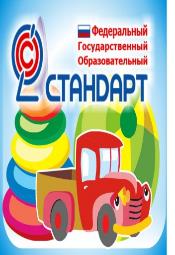 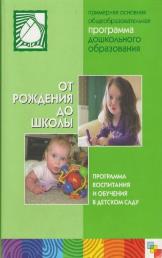 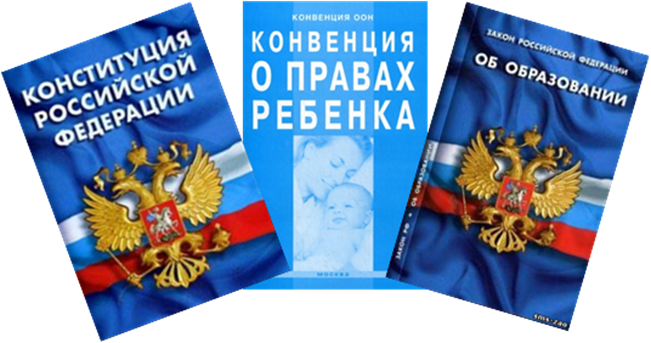